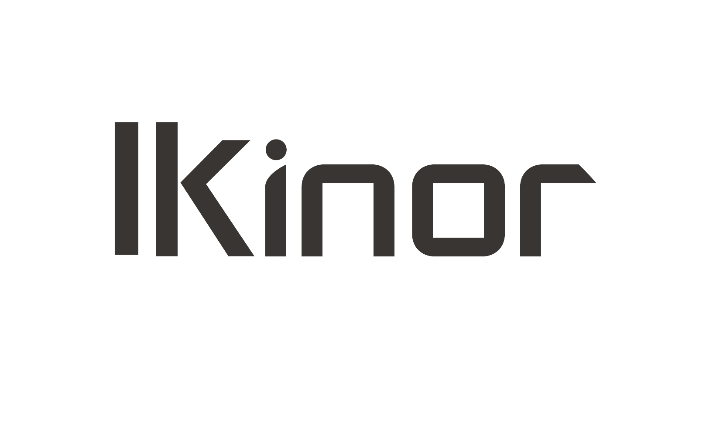 Wireless Screen Dongle
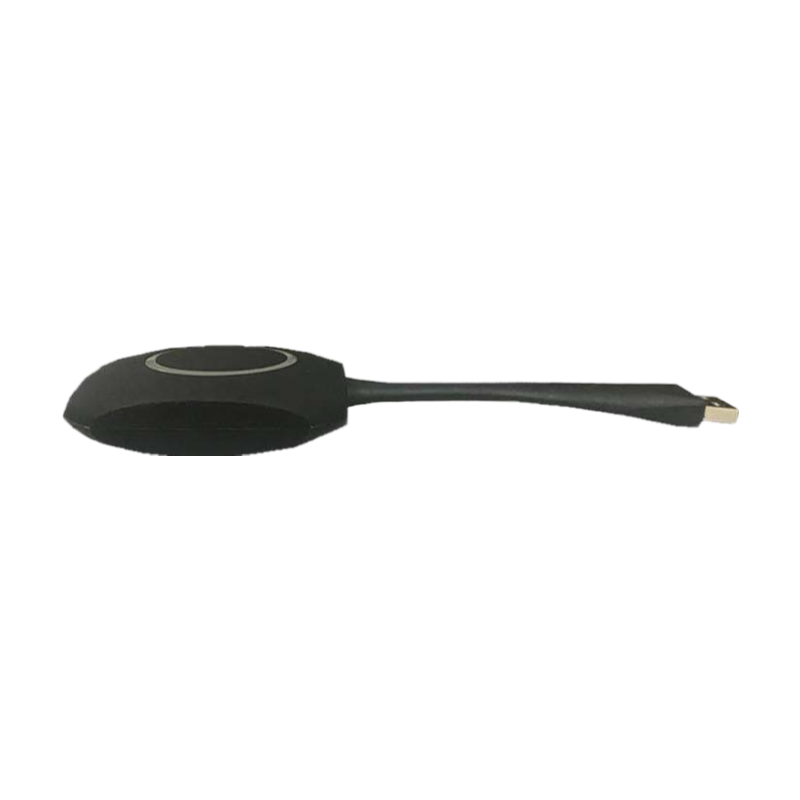 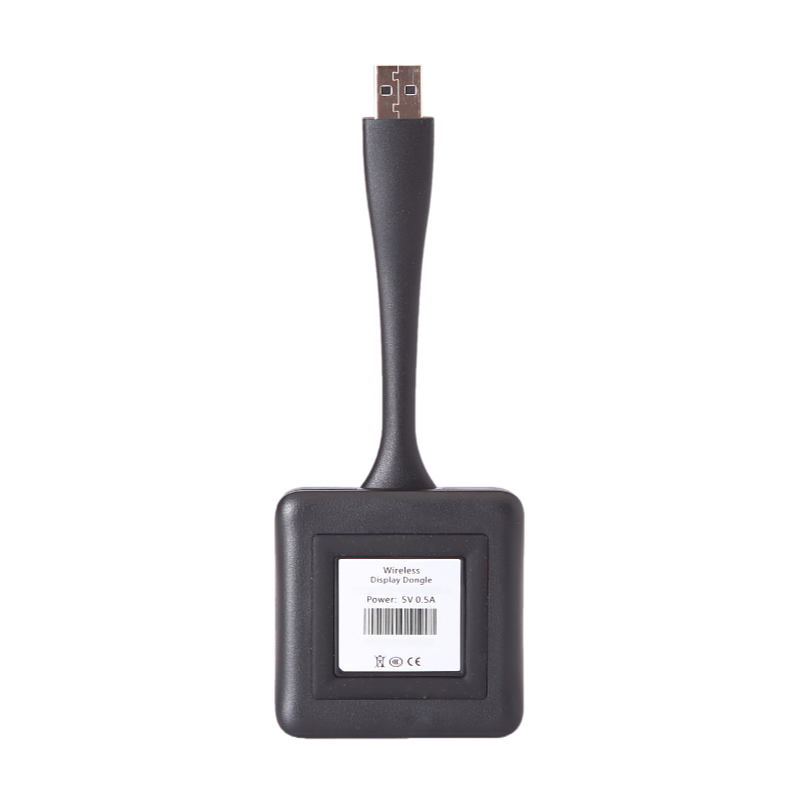 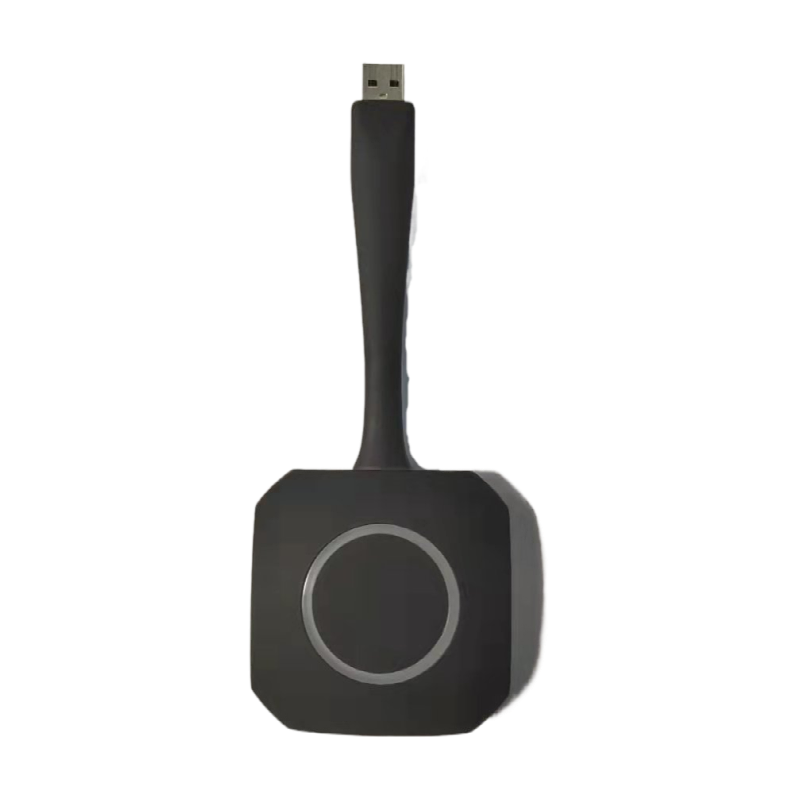 Specification